免許番号　北海道知事免許　石狩（3）第７３９２号
ダイニチキャピタル＆ホープ株式会社
ニセコ・倶知安支店　倶知安町北4条西3丁目2番2
ウェブサイト：www.nisekoestate.com　メール：kitahashi@d-hope.jp
倶知安町・羊蹄山眺望良好！国道沿い・987坪　広土地
【至倶知安駅】
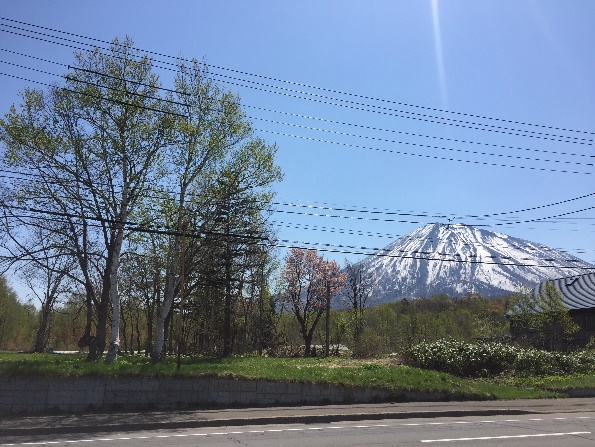 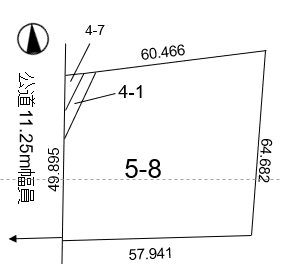 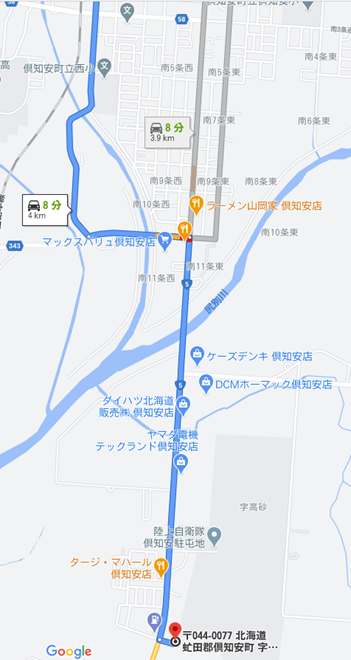 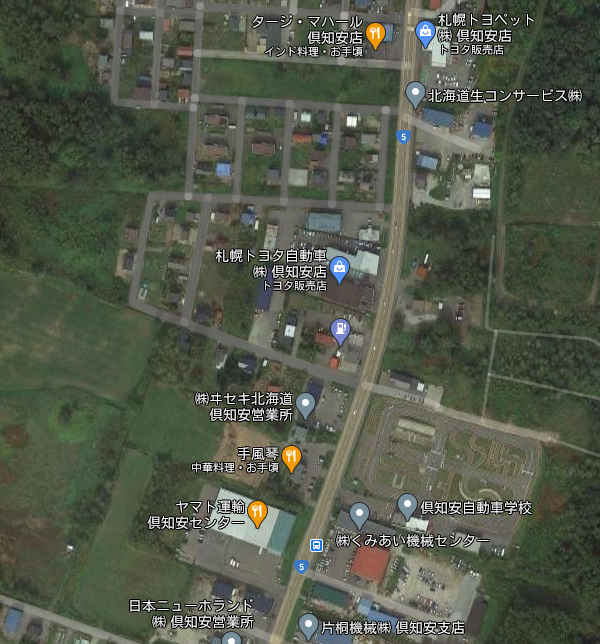 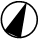 物件
物件
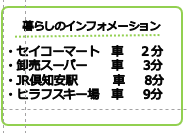 ※ 現況と相違ある場合は現況を優先します。
０１３６－５５－５４７７
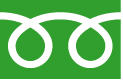 ■手数料：３％＋６万＋消費税
■取引態様：専任
■担当：　北橋
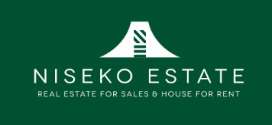 TEL
０９０－１３８７－２２６８
FAX
０１３６－５５－５４３７